LES Télé-services SCOLARITÉ
A partir du 1er janvier 2021
Accès aux télé-services scolaires uniquement à partir de
EDUCONNECT



Un compte unique pour suivre et accompagner
la scolarité de ses enfants

Attention : les comptes ATEN ne fonctionneront plus !
Télé-services – Année 2020-2021
Lycée A. EINSTEIN
STE GENEVIEVE DES BOIS
EduConnect
Quels avantages ?

  - Un compte par responsable légal
  - Un compte unique pour tous ses enfants scolarisés
  - Un même compte tout au long de leur scolarité
     (de l’école au lycée)
Télé-services – Année 2020-2021
Lycée A. EINSTEIN
STE GENEVIEVE DES BOIS
EduConnect
Les télé-services  : à quoi ça sert ?

 Accéder aux démarches en ligne liées à la scolarité de ses enfants
 Modifier les fiches de renseignements (celle du responsable et celle de ses enfants)
 Formuler une demande de bourse pour le lycée (concernant l’établissement)
 Saisir toutes les demandes liées à l’orientation (année de 2nde)
 Accéder aux  livrets scolaires de ses enfants.
Télé-services – Année 2020-2021
Lycée A. EINSTEIN
STE GENEVIEVE DES BOIS
Educonnect
https://educonnect.education.gouv.fr
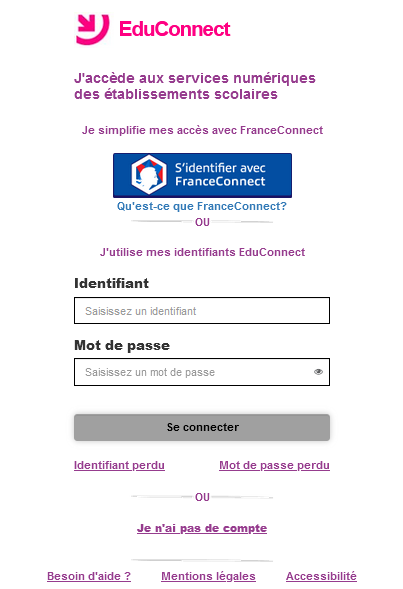 3

P
O
S
S
I
B
I
L
I
T
É
S
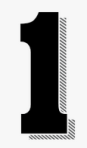 A privilégier
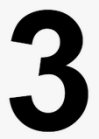 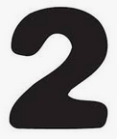 A privilégier
Télé-services – Année 2020-2021
Lycée A. EINSTEIN
STE GENEVIEVE DES BOIS
EduConnect
https://educonnect.education.gouv.fr
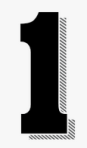 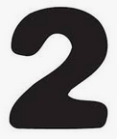 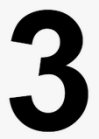 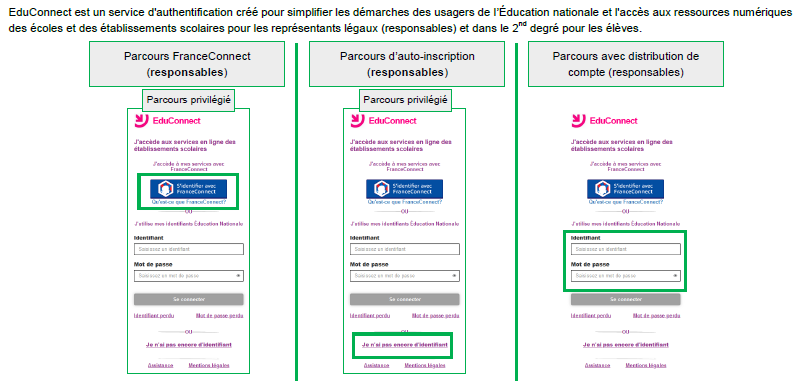 Télé-services – Année 2020-2021
Lycée A. EINSTEIN
STE GENEVIEVE DES BOIS
EduConnect
3 possibilités pour accéder à EduConnect

Possibilité n° 1  (à privilégier) : se connecter depuis un compte FranceConnect déjà existant

Possibilité n° 2 (à privilégier) : se créer un compte EduConnect avec son numéro de téléphone portable (le même que celui communiqué à l’établissement scolaire)

Possibilité n° 3 :  demander un identifiant et un mot de passe personnel auprès de l’établissement scolaire
Télé-services – Année 2020-2021
Lycée A. EINSTEIN
STE GENEVIEVE DES BOIS
EduConnect
Possibilité n° 1  pour accéder à EduConnect
(à privilégier) 

Se connecter depuis un compte FranceConnect déjà existant
Télé-services – Année 2020-2021
Lycée A. EINSTEIN
STE GENEVIEVE DES BOIS
EduConnect
https://educonnect.education.gouv.fr
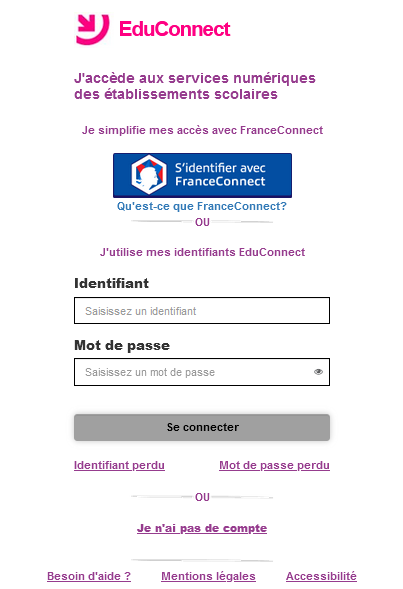 Possibilité n° 1
Je choisis de m’identifier avec FranceConnect
Je clique sur…
Télé-services –  Année 2020-2021
Lycée A. EINSTEIN
STE GENEVIEVE DES BOIS
EduConnect
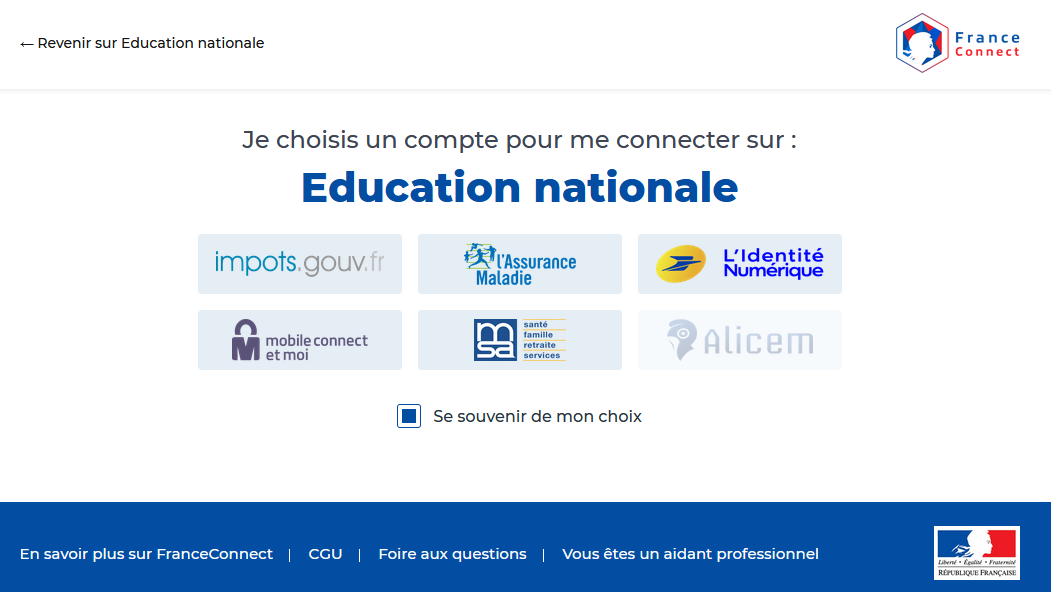 Je clique sur l’un des choix proposés
Télé-services –  Année 2020-2021
Lycée A. EINSTEIN
STE GENEVIEVE DES BOIS
EduConnect
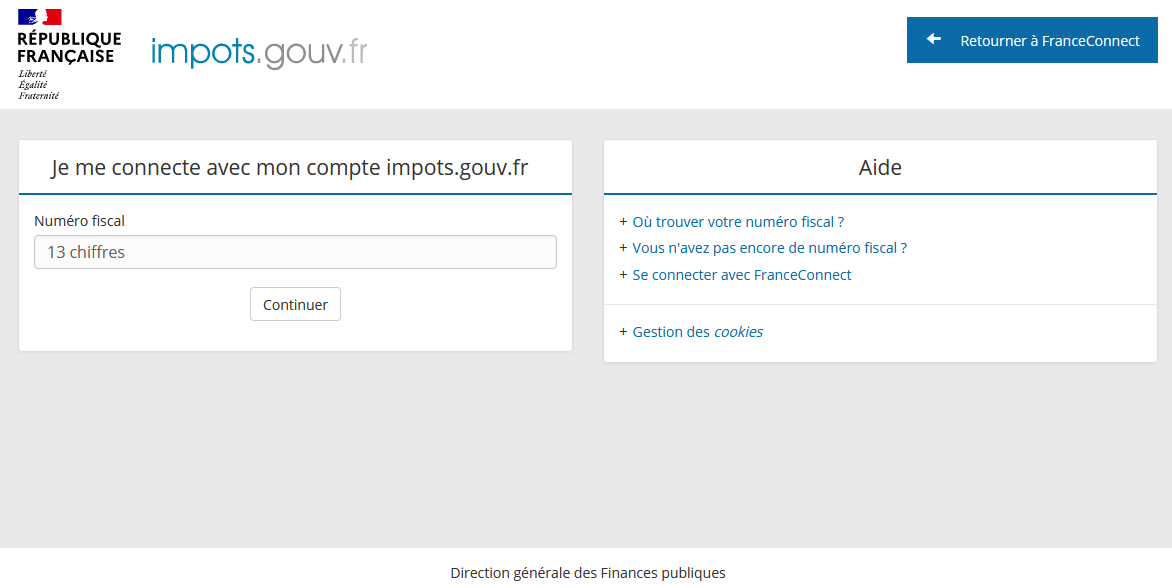 Je saisis mon n° fiscal de référence puis ensuite mon mot de passe associé habituel sur « impots.gouv.fr »
Télé-services –  Année 2020-2021
Lycée A. EINSTEIN
STE GENEVIEVE DES BOIS
EduConnect
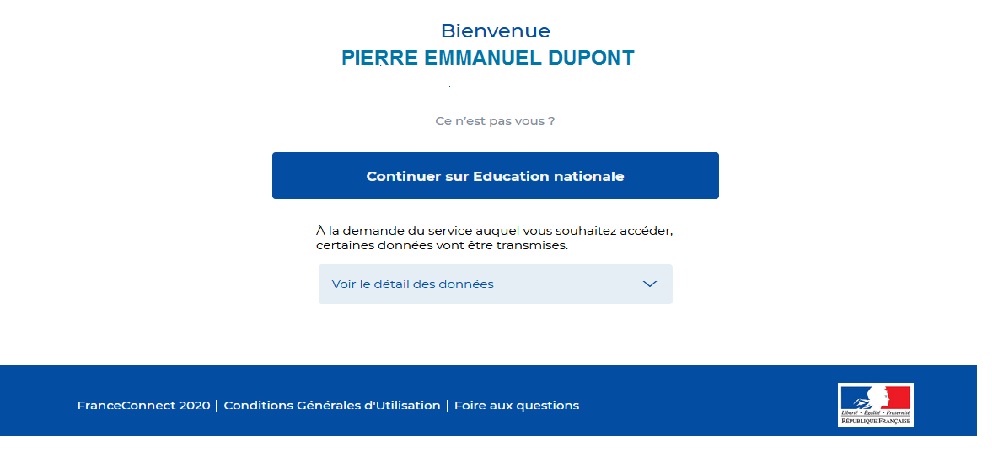 Je clique ensuite sur …
Je renseigne ensuite mon numéro de téléphone portable
 Je reçois ensuite par sms un code de 6 lettres majuscules
 Je clique sur VALIDER
 Je saisis le code
Télé-services –  Année 2020-2021
Lycée A. EINSTEIN
STE GENEVIEVE DES BOIS
EduConnect
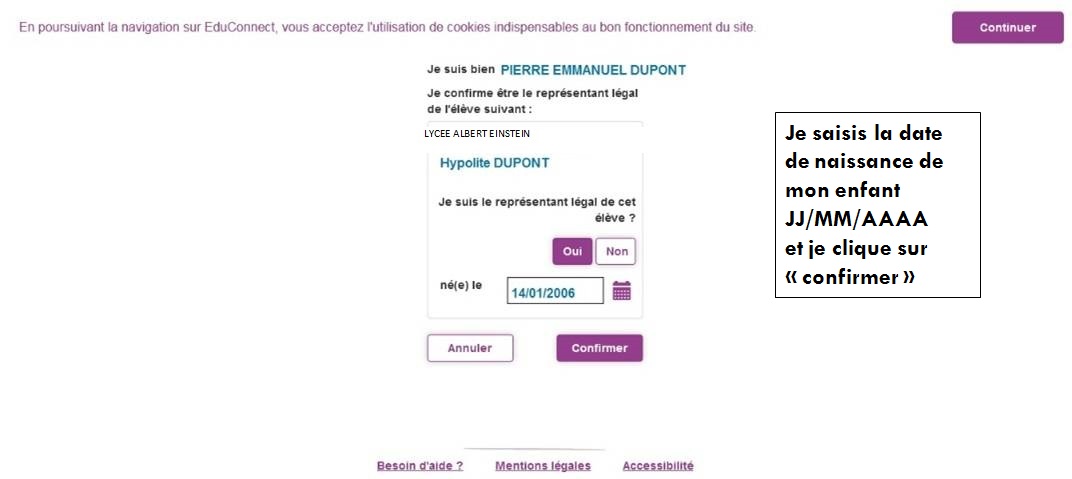 Je saisis la date de naissance de mon enfant 
JJ/MM/AAAA
et je clique sur « confirmer »
Télé-services –  Année 2020-2021
Lycée A. EINSTEIN
STE GENEVIEVE DES BOIS
EduConnect
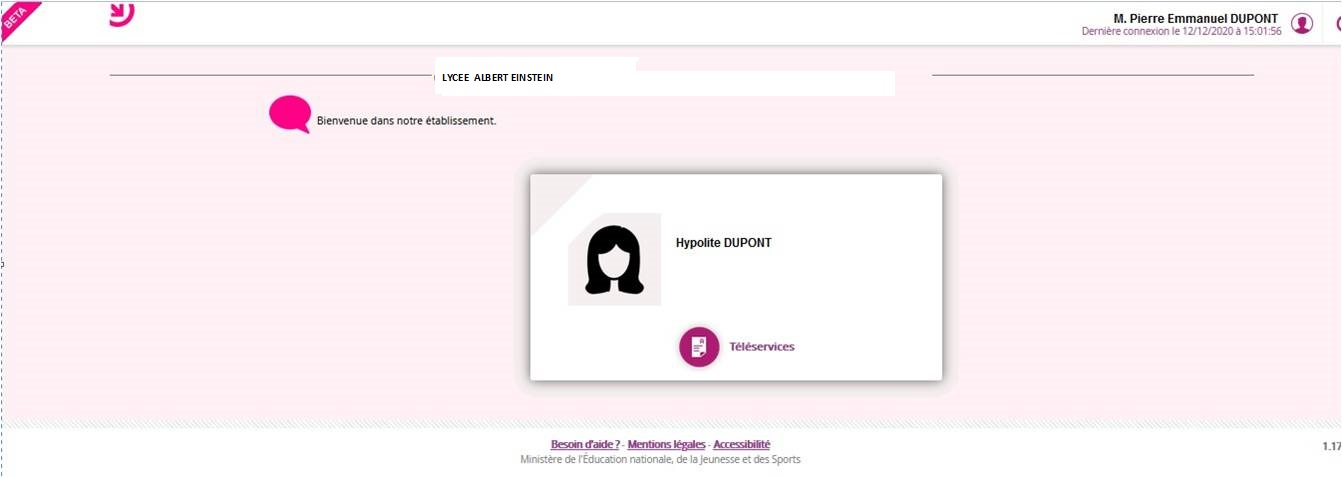 Cliquer sur « Téléservices »
Télé-services –  Année 2020-2021
Lycée A. EINSTEIN
STE GENEVIEVE DES BOIS
EduConnect
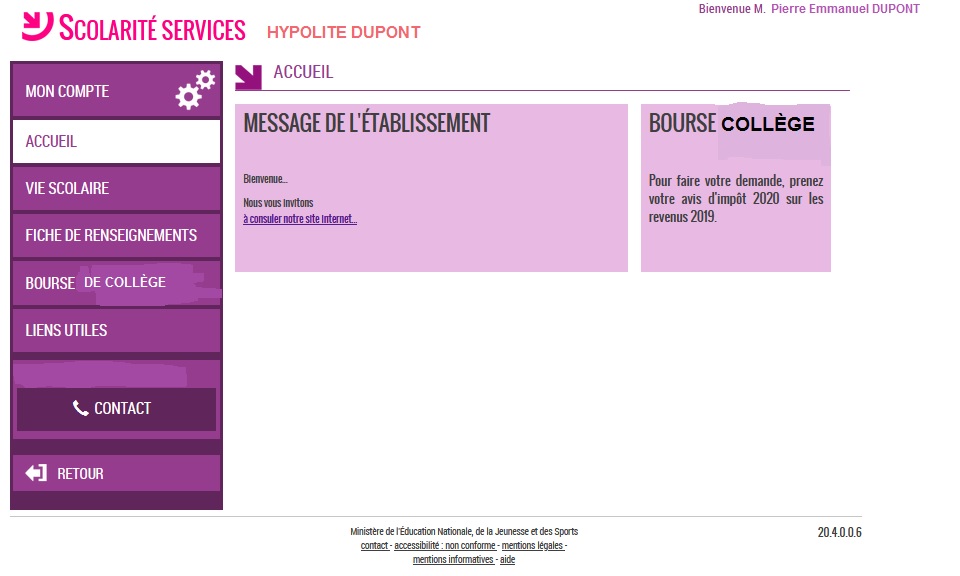 HYPOLITE DUPONT
LYCEE
BOURSE DE LYCEE
ORIENTATION
Télé-services –  Année 2020-2021
Lycée A. EINSTEIN
STE GENEVIEVE DES BOIS
EduConnect
Possibilité n° 2  pour accéder à EduConnect
(à privilégier) 

Créer son compte EduConnect
Télé-services – Année 2020-2021
Lycée A. EINSTEIN
STE GENEVIEVE DES BOIS
EduConnect
https://educonnect.education.gouv.fr
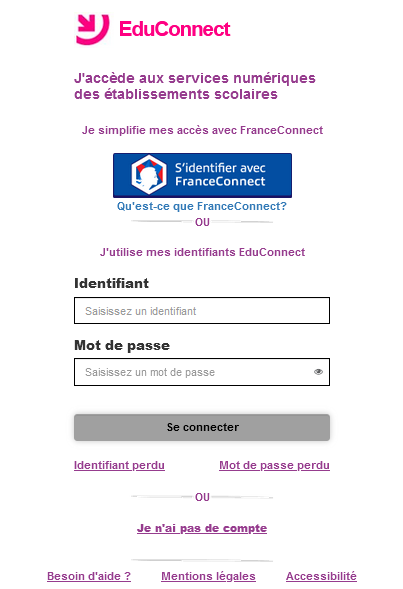 Possibilité n° 2
Je crée mon compte EduConnect
Je clique sur…
Télé-services –  Année 2020-2021
Lycée A. EINSTEIN
STE GENEVIEVE DES BOIS
EduConnect
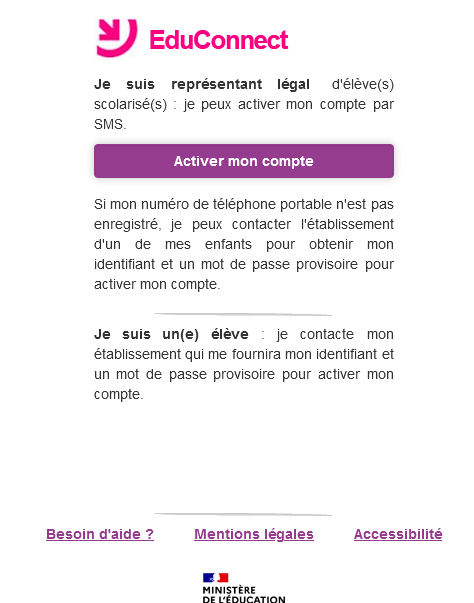 Je clique sur 
« Activer mon compte »
Télé-services –  Année 2020-2021
Lycée A. EINSTEIN
STE GENEVIEVE DES BOIS
EduConnect
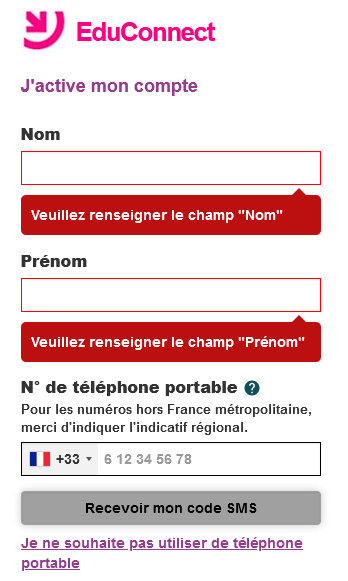 Je saisis 


mon NOM



mon prénom



puis mon numéro de portable (le même que celui communiqué à l’établissement scolaire)
et je clique sur
« recevoir mon code sms »
Télé-services –  Année 2020-2021
Lycée A. EINSTEIN
STE GENEVIEVE DES BOIS
EduConnect
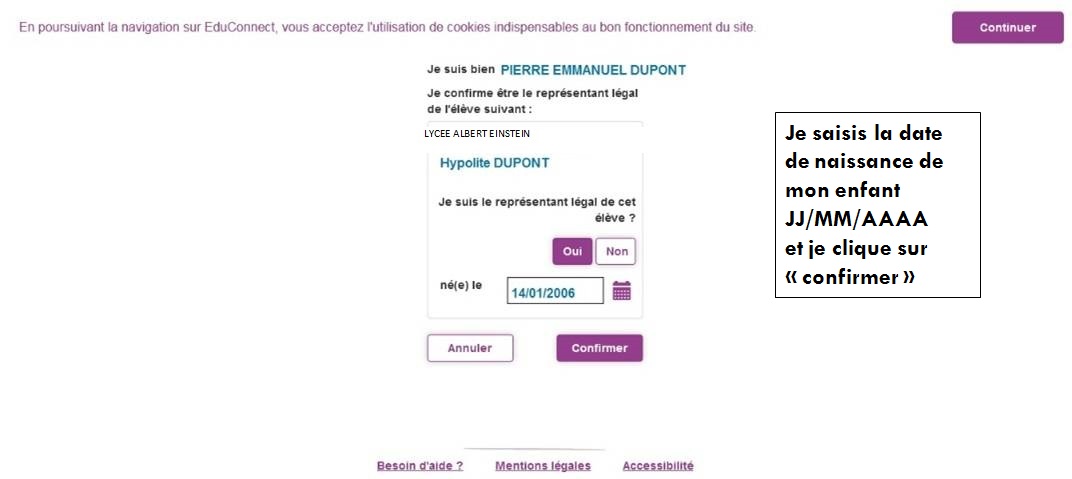 Je saisis la date de naissance de mon enfant 
JJ/MM/AAAA
et je clique sur « confirmer »
Télé-services –  Année 2020-2021
Lycée A. EINSTEIN
STE GENEVIEVE DES BOIS
EduConnect
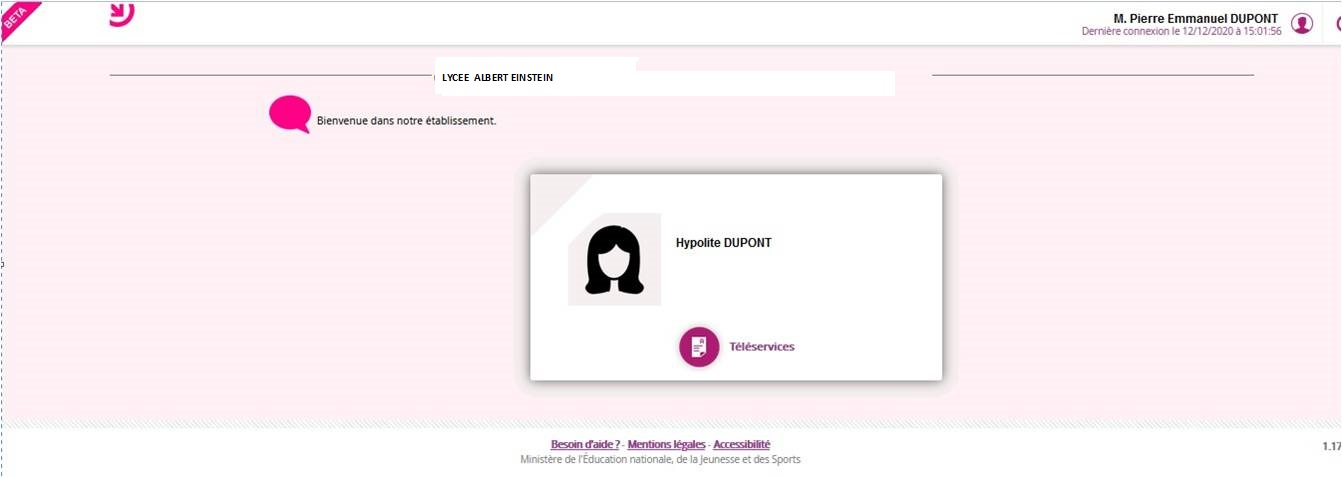 Cliquer sur « Téléservices »
Télé-services –  Année 2020-2021
Lycée A. EINSTEIN
STE GENEVIEVE DES BOIS
EduConnect
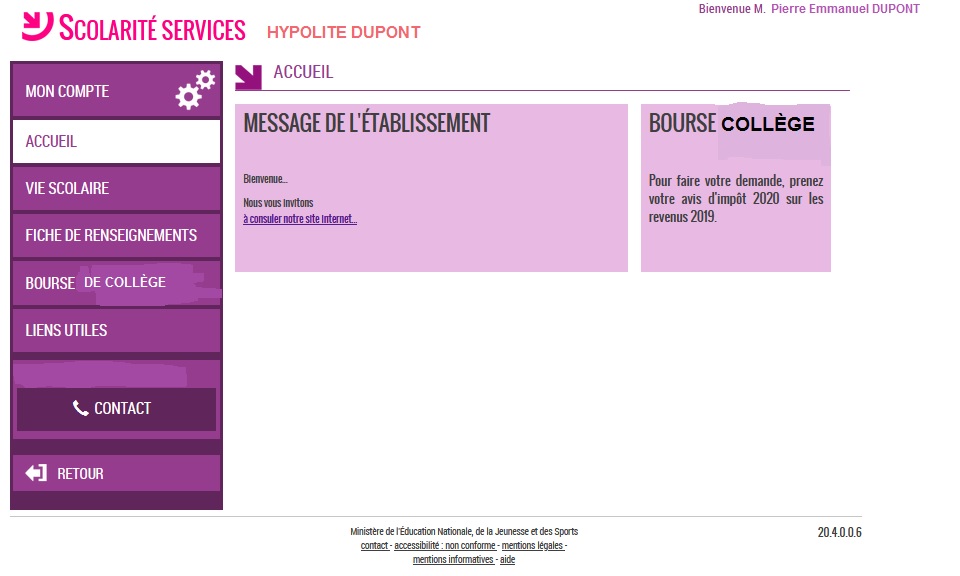 HYPOLITE DUPONT
LYCEE
BOURSE DE LYCEE
ORIENTATION
Télé-services –  Année 2020-2021
Lycée A. EINSTEIN
STE GENEVIEVE DES BOIS
EduConnect
Possibilité n° 3  pour accéder à EduConnect


Je demande à l’établissement un identifiant et un mot de passe personnalisés
Télé-services – Année 2020-2021
Lycée A. EINSTEIN
STE GENEVIEVE DES BOIS
EduConnect
https://educonnect.education.gouv.fr
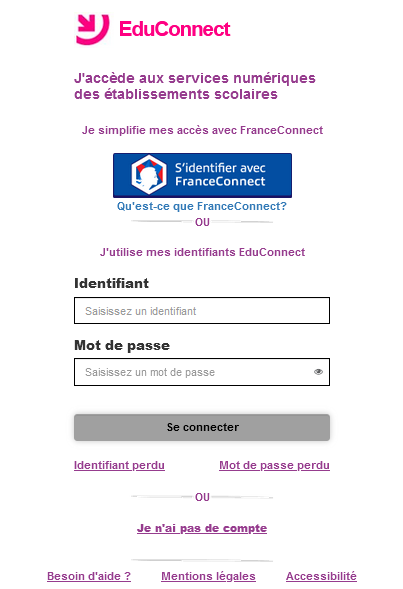 Possibilité n° 3
Je demande au lycée par messagerie (secrétariat de la scolarité) un identifiant 
et
 un mot de passe personnalisés

et je les saisis
Télé-services –  Année 2020-2021
Lycée A. EINSTEIN
STE GENEVIEVE DES BOIS